Figure 1. Amplitudes of thalamocortical and spontaneous PSCs in adult and old S1. (A) Examples of minimal and maximal ...
Cereb Cortex, Volume 23, Issue 10, October 2013, Pages 2500–2513, https://doi.org/10.1093/cercor/bhs248
The content of this slide may be subject to copyright: please see the slide notes for details.
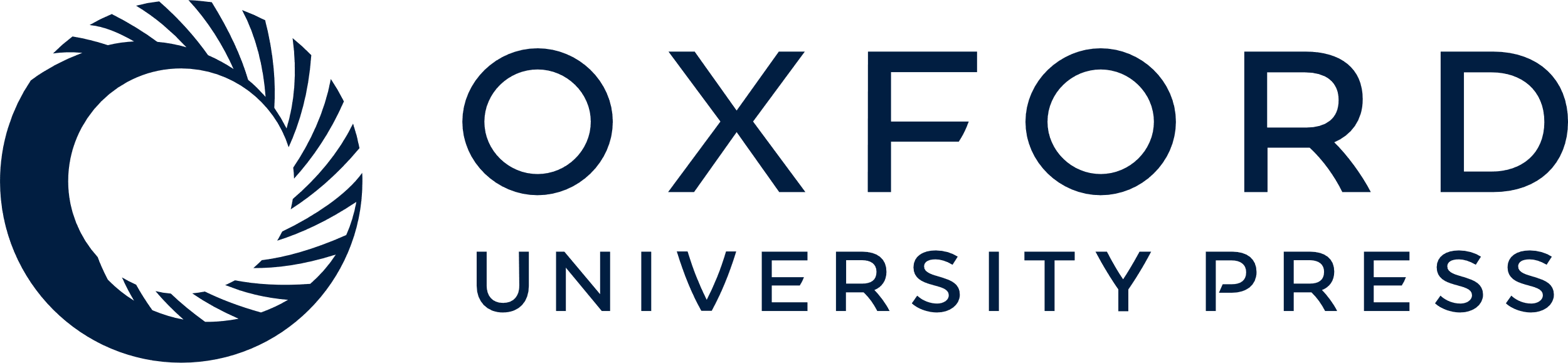 [Speaker Notes: Figure 1. Amplitudes of thalamocortical and spontaneous PSCs in adult and old S1. (A) Examples of minimal and maximal amplitude thalamocortical EPSCs (left) and thalamocortical IPSCs (right) from the same cell of an adult. Scale bar: 200 pA, 50 ms. (B) Pharmacological characterization of PSCs. Bath application of 5 μM gabazine (left traces) was used to block IPSCs and 10 μM CNQX plus 100 μM DL-APV (right traces) was used to block EPSCs. Black traces are before block and gray traces are in the presence of the indicated blocker(s). All traces are the average of 3 individual records; all traces were evoked by thalamocortical stimulation, except for the bottom right traces (‘horiz’), which were evoked by horizontal stimulation close to the cell (∼200 μm distant). Scale bars: 20 pA, 20 ms. (C) Input/output curves for EPSCs (black circles) and IPSCs (gray squares) from a single neuron. The lines are the best exponential fit to each. (D) Mean amplitudes of minimal-amplitude PSCs (left), mean amplitudes of maximal-amplitude PSCs (middle), and mean 1/tau of the exponential fit to the I/O curve (right) for thalamocortical EPSCs (E), thalamocortical IPSCs (I) and horizontal IPSCs (H) in old (white bars) and adult (black bars) rats. N = 11 cells for old and 10 cells for adult for thalamocortical and n = 8 cells for old and 8 cells for adult for horizontal PSCs. Asterisks represent significant difference between old and adult means (Student's t-test, P < 0.05). (E) Mean amplitudes (left) and frequencies (right) of spontaneous EPSCs (E) and IPSCs (I) from old (white bars) and adult (black bars) rats. N = 14 cells for old and 14 cells for old animals.


Unless provided in the caption above, the following copyright applies to the content of this slide: © The Author 2012. Published by Oxford University Press. All rights reserved. For Permissions, please e-mail: journals.permissions@oup.com]